«Со  словами мы играем…
слова из слов мы получаем»
По снегу ходит
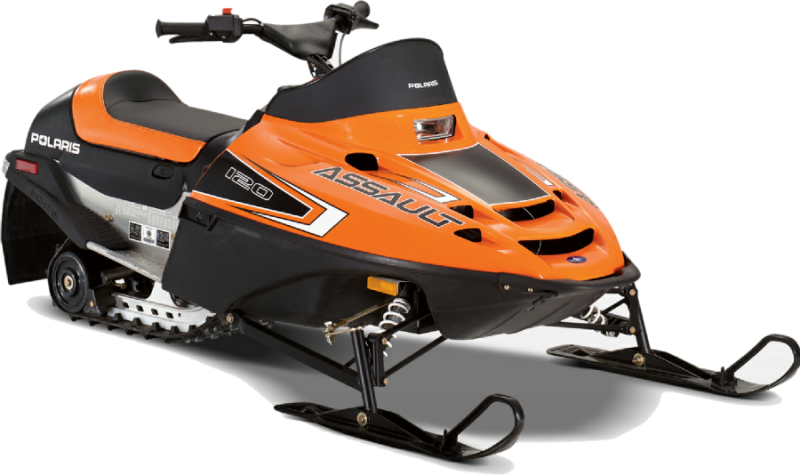 снегоход
По луне ходит
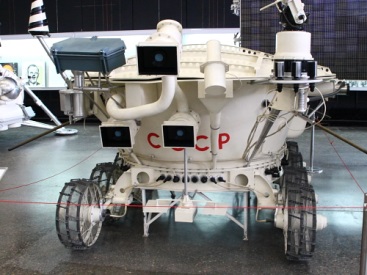 луноход
Везде ходит
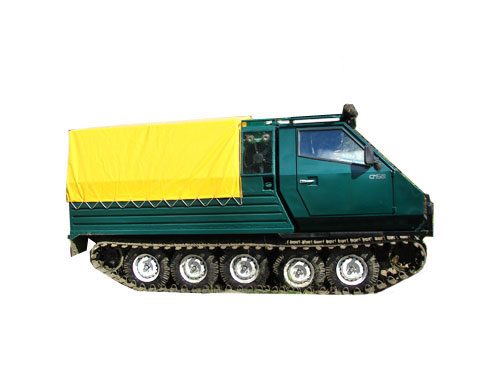 вездеход
Сам катит
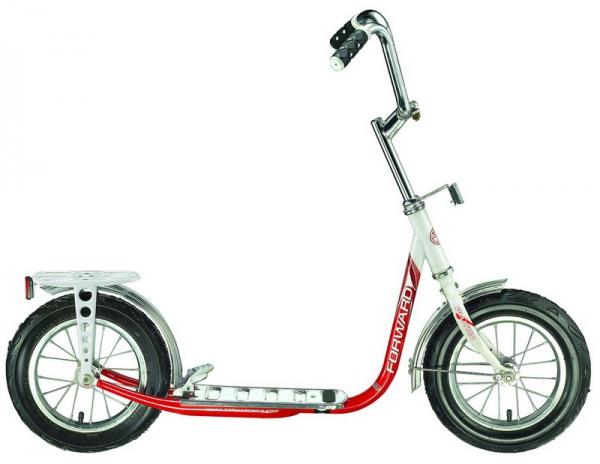 самокат
Сам  летит
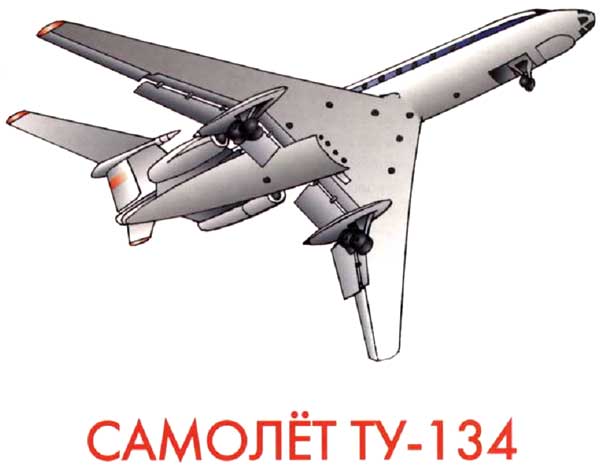 самолёт
Сам сваливает (груз)
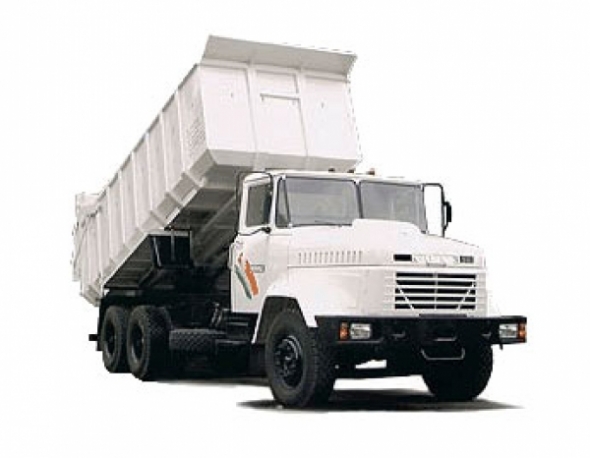 самосвал
Воду возит
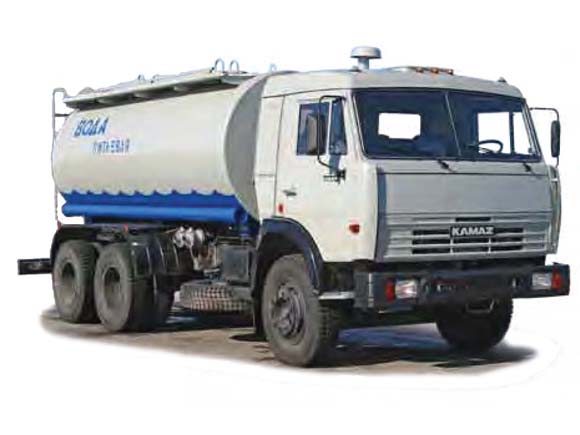 водовоз
молоко возит
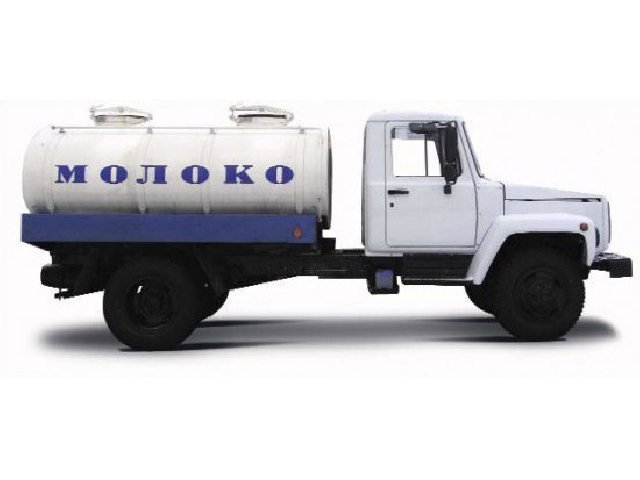 молоковоз
хлеб возит
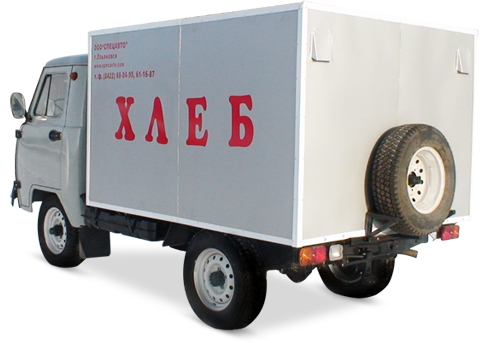 хлебовоз
Бетон мешает
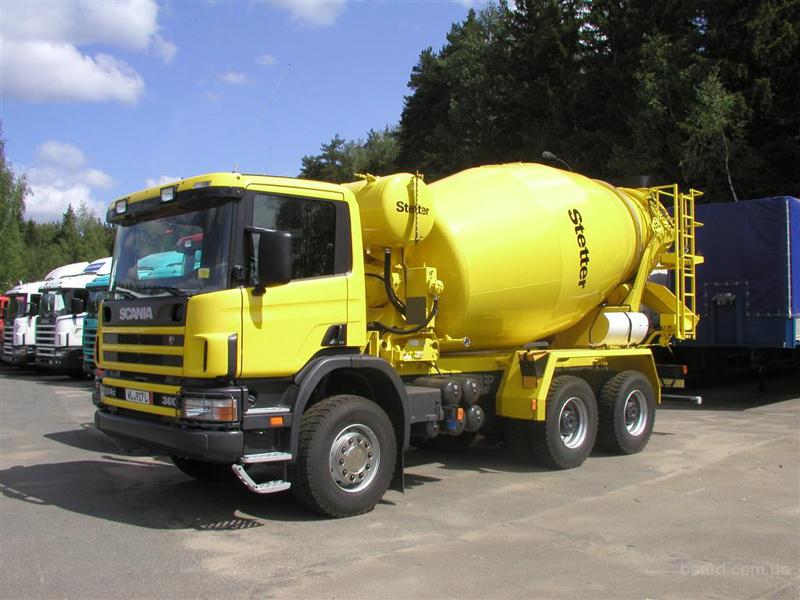 бетономешалка
Выполнила: учитель-логопедМБДОУ д/с №9 Анохина Ю.В.